Лекция 10.
Постоянный  электрический  ток
1
??
– способность  копить заряд:
“Электроёмкость”
(Опр.) Электроёмкостью конденсатора называется отношение модуля заряда каждой из его обкладок к разности потенциалов между ними
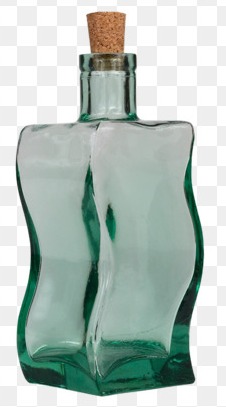 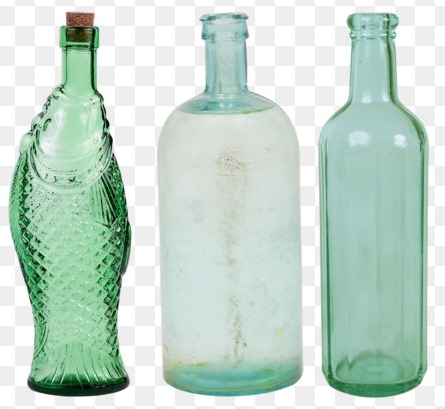 V, л?
“Фарада”
Нет зависимости от окружающих тел
!!
        заряд на обкладках (q)
1. Размеры;
 2. форма;
 3. расстояние между обкладками;
                        А ещё ??
 4. диэлектрическая проницаемость ()
пусть пока
Как рассчитать электроёмкость конденсатора
??
1. Найти напряжённость поля между обкладками              ;
 2. разность потенциалов между обкладками выразить через  q:


 3. применить определение электроёмкости:                             .
?
Как считать на практике
Пример: (Задача 7.14,a) Получить выражения для электроёмкости плоского конденсатора с  площадью пластин S и расстоянием d между ними. Конденсатор заполнен диэлектриком с диэлектрической проницаемостью .
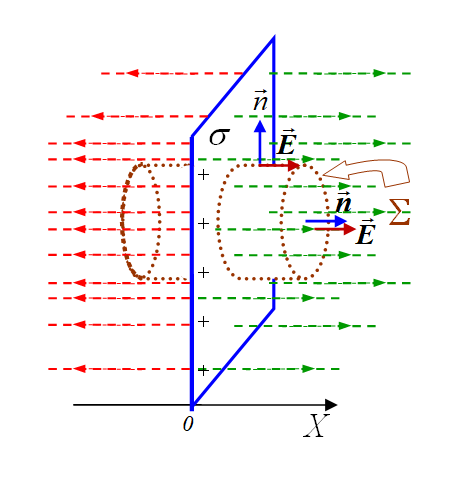 1. Найти напряжённость поля между обкладками:
Вернём вторую пластину “на место”:
Суперпозиция полей
поле внутри 
“пустого” конденсатора
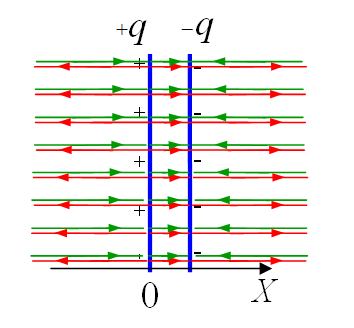 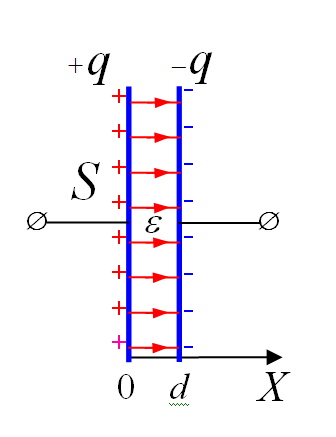 И вот результат
Энергия  заряженного  конденсатора     Энергия  электрического  поля
??
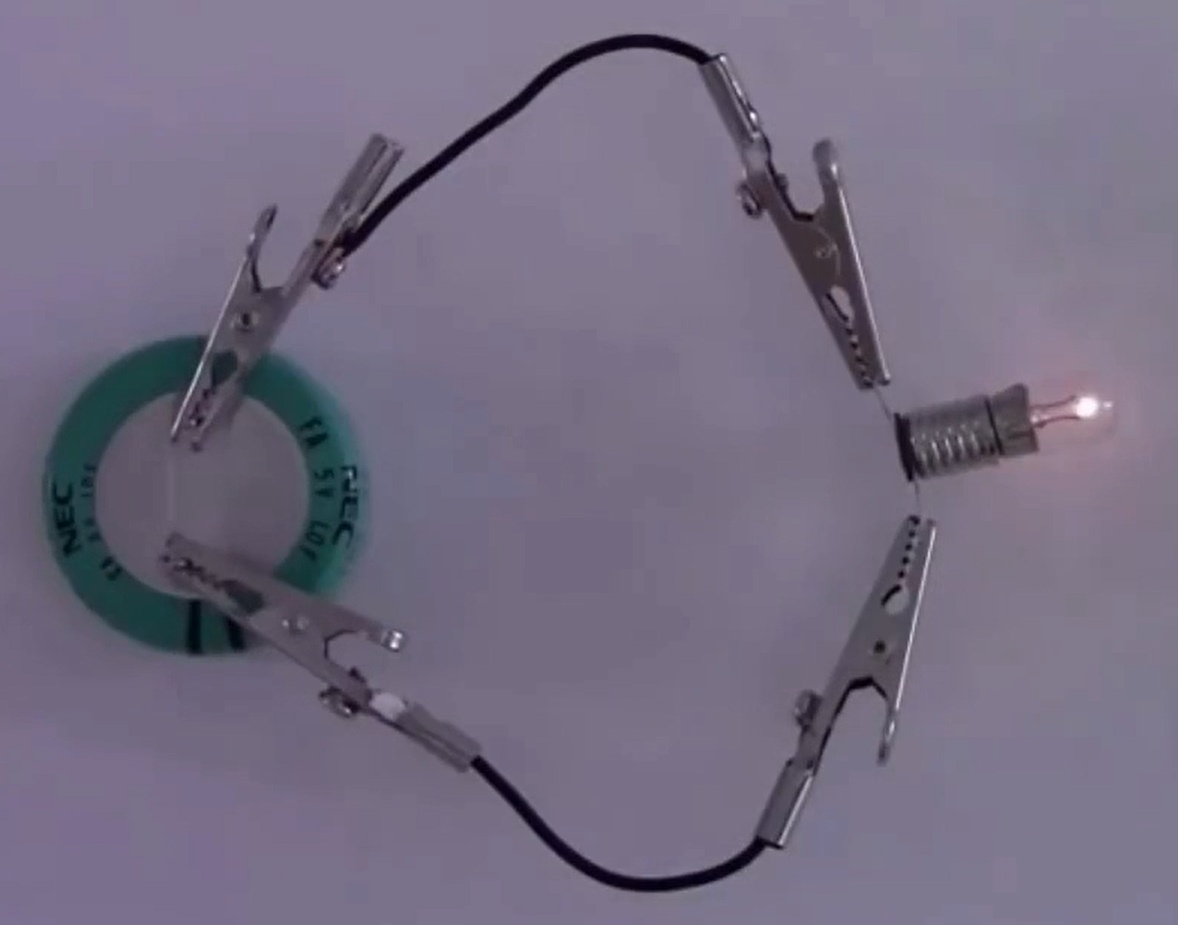 10.3. Энергия  заряженного  конденсатора. 
Энергия  электрического  поля
??
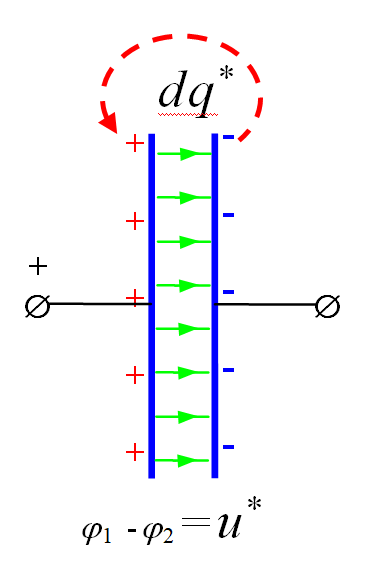 или
!!
копить заряд / сгущать поле  копить энергию
Энергия  заряженного  конденсатора     Энергия  электрического  поля
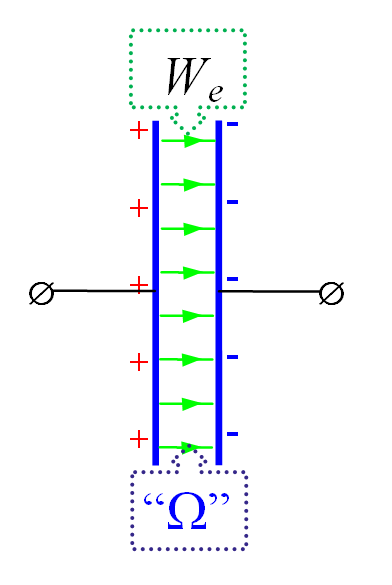 ??
плотность энергии электрического поля
!!
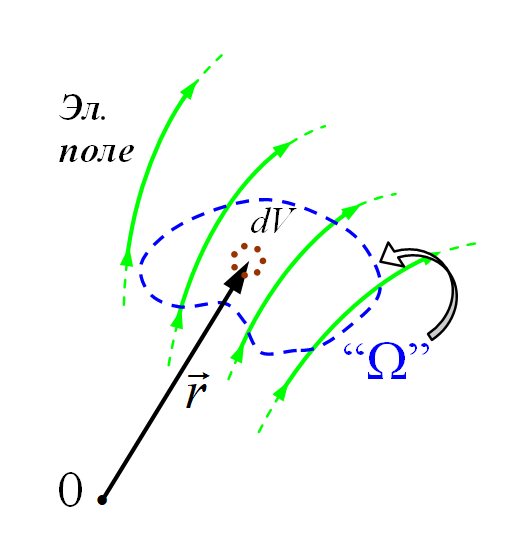 Применение  конденсаторов
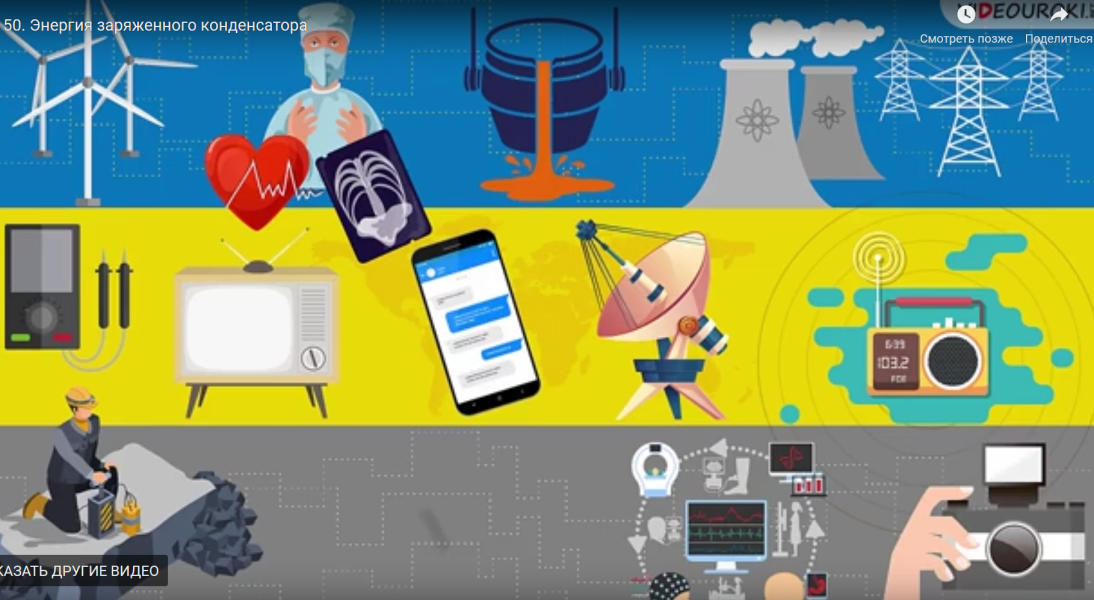 Антракт
Энергия  заряженного  конденсатора     Энергия  электрического  поля
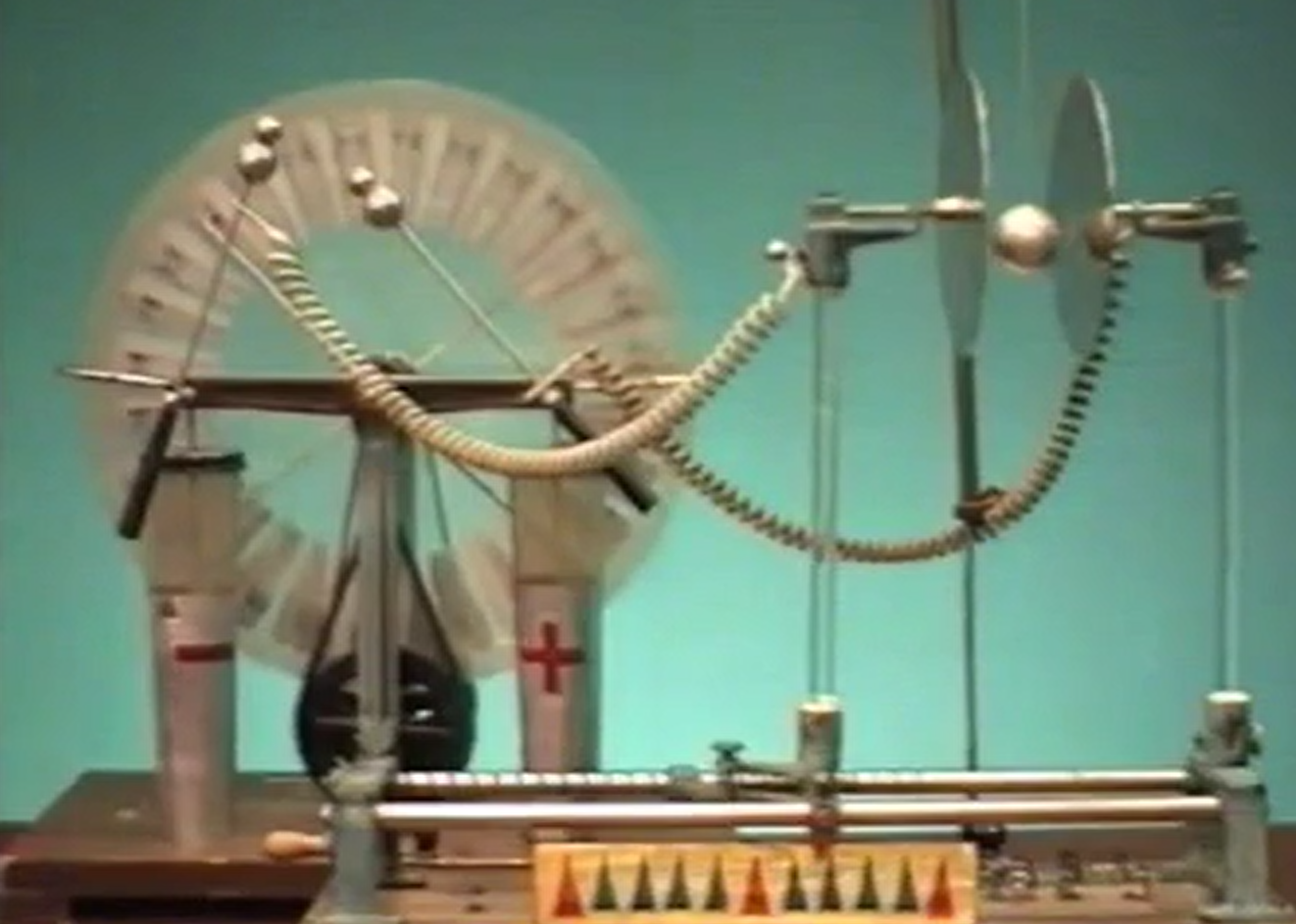 9
( Электродинамика – заряды в движении )
§ 12. Постоянный  электрический ток
12.1. Сила тока и плотность тока
(Опр.) Электрический ток – это упорядоченное движение заряженных частиц (тел) в веществе или в вакууме
(Опр.) Силой тока I называется отношение заряда dq, переносимого через некоторую  поверхность  “”  за малый  интервал  времени dt,  к величине этого интервала :
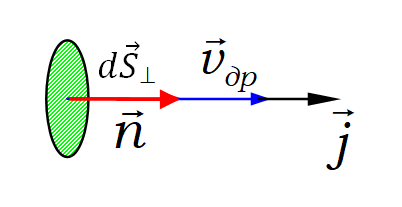 Через любую поверхность  в проводящей среде:
или:
“Поток  векторного  поля”
R


12.2. Закон Ома  для однородного участка цепи 
(в  интегральной  форме)
 Сила тока  прямо пропорциональна  разности  потенциалов
    между  концами  однородного  участка  цепи:
1
2
I  1 – 2
I = (1 –2)
или
“Потенциал падает”
(1 –2)  u
(Опр.) Электрическое сопротивление :
Закон Ома :
l

S
[] = Омм
Зависит от температуры
для металлов
R


“Потенциал падает”
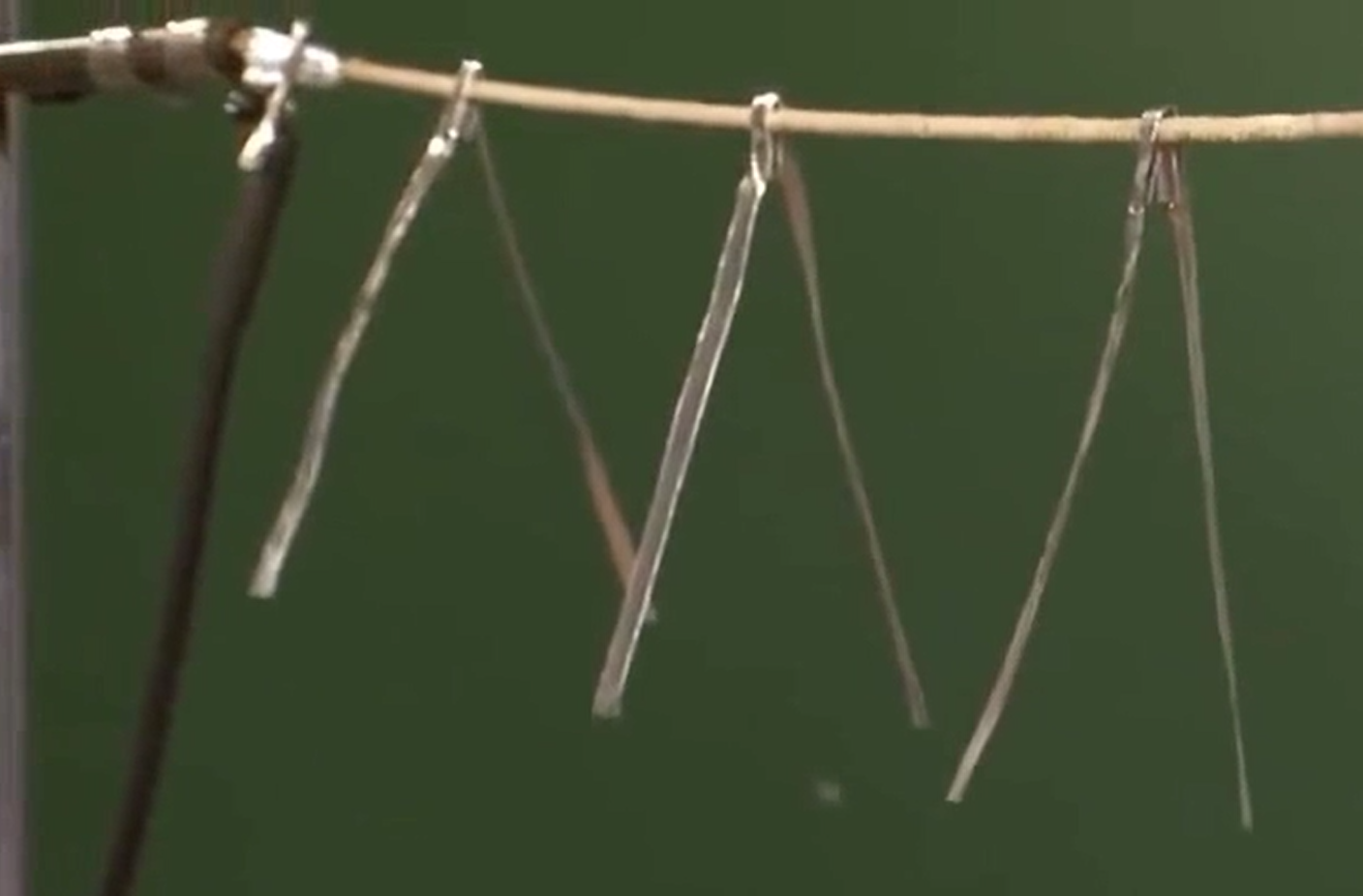 
Зависимость      от температуры
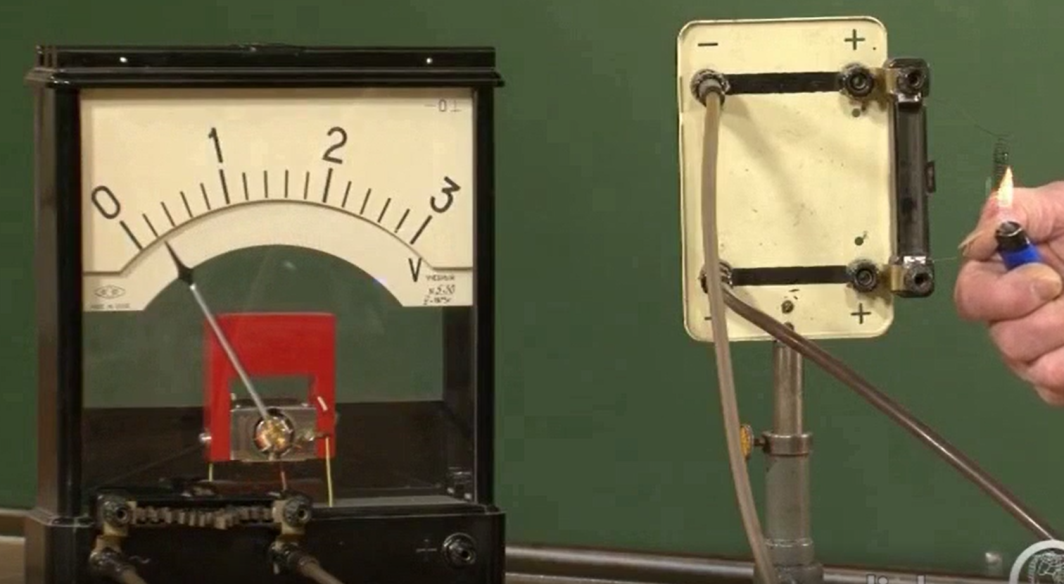 Металлы
Полупроводники
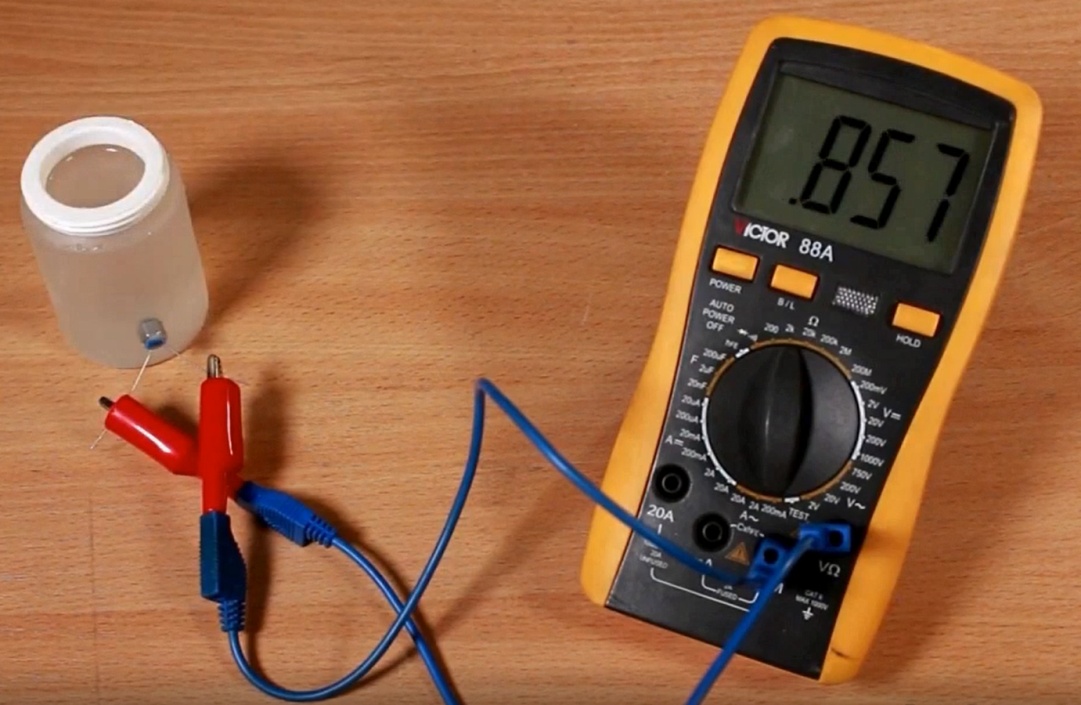 R
12.3. Закон  Ома  
в  дифференциальной  (локальной) форме
12.3. Закон  Ома  
в  дифференциальной  (локальной) форме
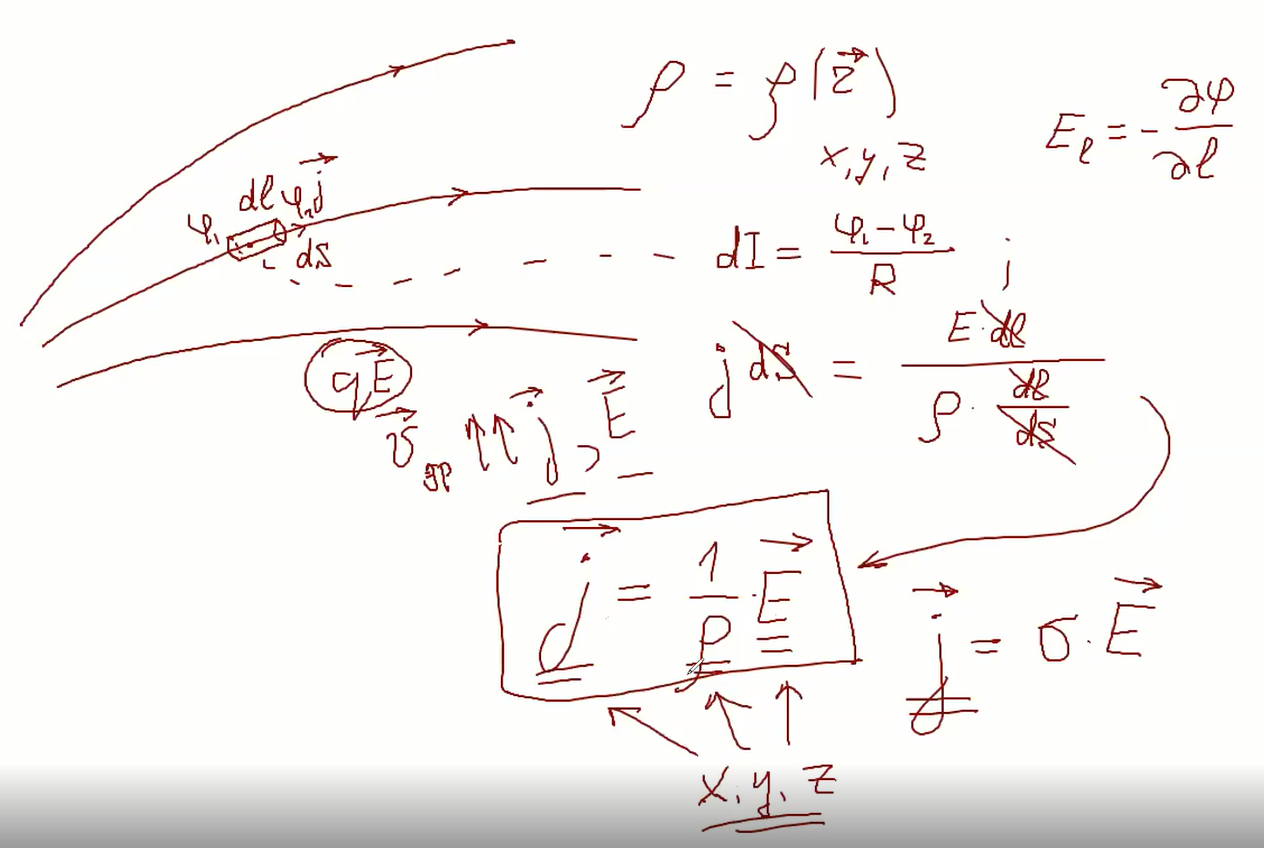 R


12.4. Работа  и  мощность  тока
a) Закон Джоуля – Ленца  в  интегральной  форме  (1842 г.)
1
2
–  откуда эта энергия?
??
Q = I2Rt
I
A12 = q(1–2) = uq = u (It)
“Работа тока”:
Мощность:
P = I2R
б) Закон Джоуля – Ленца в дифференциальной (локальной) форме
или
, r
R
§ 13. Электродвижущая  сила
??
13.1. Источники тока. ЭДС
Вольты
(Опр.) Величина, равная отношению работы сторонних сил по перемещению заряда в источнике тока к величине этого заряда, называется электродвижущей силой (ЭДС) источника тока (  )
( / NH4Cl4)
+
Cu / C
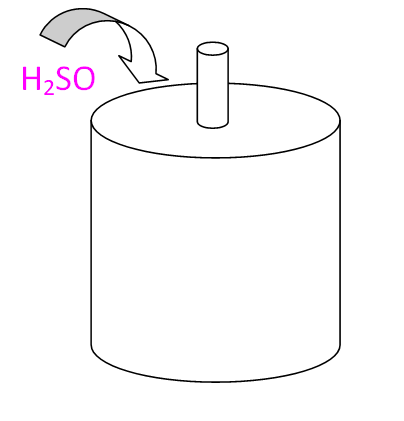 “Химический”  источник тока – “элемент Вольта”:
(/Ле Кланше)
H2SO4
-
(MnO2)
Zn
Cu
Zn + H2SO4    ZnSO4 + H2
0,6 В
!!

Аст. :
7106 Дж/кг
Zn
0,5 В